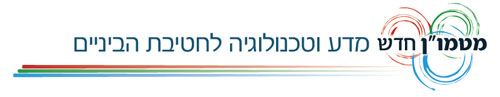 הקשר הכימי
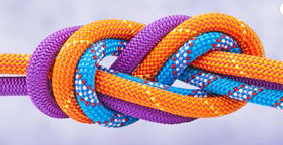 ד"ר מירה קיפניסד"ר מרסל פרייליךד"ר זהבה שרץ
תרכובות
יכולות להיות
מולקולריות
יוניות
בנויות מ....
בנויות מ....
יונים חיוביים ויונים שליליים(מבנה ענק)
מולקולות גדולות
מולקולות קטנות
כמו....
כמו....
כמו.....
ניילון, טפלון, עמילן
מים, סוכר, פחמן דו-חמצני
נתרן כלורי
הקשר הכימי הוא תוצאה של משיכה חשמלית בין החלקיקים המרכיבים חומרים
נעסוק בשני סוגים של קשרים כימיים:

קשר יוני
קשר שיתופי (קוולנטי)
קשר יוני
יון הוא חלקיק טעון במטען חשמלי.
יון חיובי: נוצר כאשר אטום מאבד אלקטרונים ולכן מספר הפרוטונים גדול ממספר האלקטרונים.
 למשל ביון Na+  יש 11 פרוטונים ו- 10 אלקטרונים.
יון שלילי: נוצר כאשר אטום לוקח אלקטרונים ולכן מספר האלקטרונים בו גדול ממספר הפרוטונים.
למשל ביון F- יש 9 פרוטונים ו-10 אלקטרונים.
קשר יוני
הוא הקשר הכימי שנוצר כתוצאה ממשיכה חשמלית חזקה הקיימת בין יונים חיוביים ושליליים בתרכובת היונית.
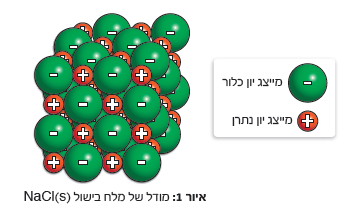 האיור לקוח מהספר "חוקרים חומרי חיים", שער "כימיה בסביבת חיים", ד"ר מרסל פרייליך וד"ר זהבה שרץ, מטמו"ן חדש, מכון ויצמן למדע
תכונות של חומרים יוניים
כל התרכובות היוניות הן מוצקות בטמפרטורת החדר.
טמפרטורת ההיתוך של רוב התרכובות היוניות גבוהה.
התרכובות היוניות המוצקות אינן מוליכות חשמל.
חומר יוני מותך וחומר יוני מומס במים מוליכים חשמל
המסת נתרן כלורי במים
היתוך נתרן כלורי
האיור לקוח מהספר "חוקרים חומרי חיים", שער "כימיה בסביבת חיים", ד"ר מרסל פרייליך וד"ר זהבה שרץ, מטמו"ן חדש, מכון ויצמן למדע
http://stwww.weizmann.ac.il/G-CHEM/center/animationsindex/animations/solutionSalt.swf
קשר שיתופי (קוולנטי)
המולקולה הפשוטה ביותר בה יש קשר שיתופי:
מולקולת המימן, H2      
אטום המימן:
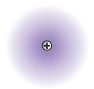 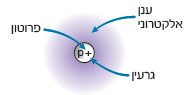 או:
האיור לקוח מהספר "חוקרים חומרי חיים", שער "כימיה בסביבת חיים", ד"ר מרסל פרייליך וד"ר זהבה שרץ, מטמו"ן חדש, מכון ויצמן למדע
ייצוג שני אטומי מימן נפרדים
א. לכל אטום גרעין ואלקטרון

ב. האלקטרון מיוצג כמסלול מעגלי

ג. האלקטרון מיוצג כענן אלקטרוני
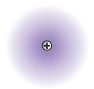 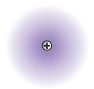 האיור לקוח מהספר "חוקרים חומרי חיים", שער "כימיה בסביבת חיים", ד"ר מרסל פרייליך וד"ר זהבה שרץ, מטמו"ן חדש, מכון ויצמן למדע
כוחות משיכה וכוחות דחייה בין שני אטומי מימן
בין שני הגרעינים: כוחות דחייה
בין שני האלקטרונים – כוחות דחייה
בין כל גרעין לשני האלקטרונים – כוחות משיכה
כוחות משיכה
כוחות דחייה
כוחות דחייה
כוחות דחייה
כוחות דחייה
האטומים מתקרבים
כששני אטומי המימן מתקרבים זה לזה, כוחות המשיכה בין האלקטרונים לגרעינים גדלים
גם כוחות הדחייה בין שני הגרעינים גדלים.
האטומים ימשיכו להתקרב כל עוד כוחות המשיכה החשמליים גדולים מכוחות הדחייה.
קשר שיתופי (קוולנטי)
התקרבות האטומים תיעצר כאשר כוחות הדחייה החשמליים משתווים לכוחות המשיכה החשמליים.
בסוף תהליך ההתקרבות נוצרת מולקולת מימן H2
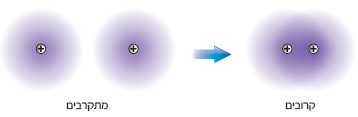 האיור לקוח מהספר "חוקרים חומרי חיים", שער "כימיה בסביבת חיים", ד"ר מרסל פרייליך וד"ר זהבה שרץ, מטמו"ן חדש, מכון ויצמן למדע
תרכובות
יכולות להיות
מולקולריות
יוניות
בנויות מ....
בנויות מ....
מולקולות קטנות או מולקולות ענק
יונים חיוביים ויונים שליליים במבנה ענק
האטומים במולקולות קשורים ב....
היונים קשורים ב....
קשר יוני
קשר שיתופי (קוולנטי)
קיימת משיכה חשמלית בין....
קיימת משיכה חשמלית בין....
אלקטרונים משותפים לבין גרעיני האטומים המשתתפים בקשר
יונים חיוביים לבין יונים שליליים
האם התרכובת שתיווצר היא יונית או מולקולרית?
http://stwww.weizmann.ac.il/G-CHEM/center/animationsindex/Reactions/bonding1.html

אם היסודות המרכיבים את תרכובת הם כולם אל מתכתיים – התרכובת תהיה בדרך כלל מולקולרית.
אם התרכובת מורכבת מיסודות מתכתיים ואל-מתכתיים – היא תהיה יונית.
מה קובע את הרכב המולקולות?
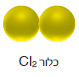 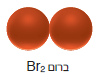 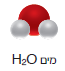 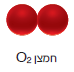 האיור לקוח מהספר "חוקרים חומרי חיים", שער "כימיה בסביבת חיים", ד"ר מרסל פרייליך וד"ר זהבה שרץ, מטמו"ן חדש, מכון ויצמן למדע
יש קשר בין מספר האלקטרונים החיצוניים של האטום ליכולת הקישור שלו.
אלקטרונים חיצוניים: האלקטרונים המרוחקים ביותר מהגרעין. אלקטרונים אלה (או חלק מהם) נוטלים חלק ביצירת הקשר הכימי.
יש קשר בין מספר האלקטרונים החיצוניים לבין מיקום היסוד בטבלת היסודות: מספר האלקטרונים החיצוניים באטומים של יסוד מסויים זהה למספר הטור אליו משתייך היסוד.
מכאן: יש קשר בין יכולת הקישור של האטום לבין מיקומו בטבלת היסודות.
http://www.ptable.com/
טבלת היסודות
יכולת הקישור – מספר הקשרים השיתופיים שאטום מסוגל ליצור עם אטומים אחרים
יכולת קישור – בהתאם לטור
0
4
2
3
3
1
1
2
נוסחאות מבנה של מולקולות
נוסחת מבנה של מולקולה מייצגת את מבנה המולקולה: את סוג האטומים ואת הקשרים השיתופיים (קוולנטים) ביניהם.
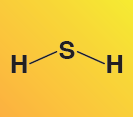 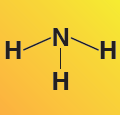 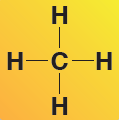 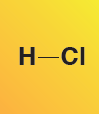 נוסחת ייצוג אלקטרונית
הרחבה והעמקה
נוסחת ייצוג אלקטרונית מציגה את סמל האטום ואת מספר האלקטרונים החיצוניים שלו.
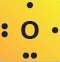 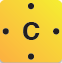 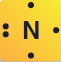 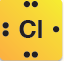 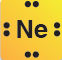 נוסחת ייצוג אלקטרונית של מולקולות
הרחבה והעמקה
מכילה את האטומים המרכיבים את המולקולה ואת האלקטרונים החיצוניים שלהם.
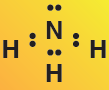 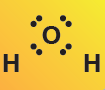 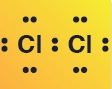 כלל האוקטט
הרחבה והעמקה
כלל האוקטט קובע כי בדרך כלל, אטומים הקשורים בקשר שיתופי (קוולנטי) הם בעלי שמונה אלקטרונים חיצוניים (למעט אטום המימן).
קשר קוולנטי כפול
הרחבה והעמקה
כדי להגיע למצב של שמונה אלקטרונים חיצוניים ("כלל האוקטט") שני אטומי חמצן משתפים ביניהם שני זוגות של אלקטרונים ויוצרים קשר קוולנטי כפול.

נוסחת ייצוג אלקטרונית של מולקולת חמצן היא:
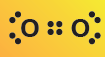 איזה קשר מתקיים במולקולת החנקן N2 ?
הרחבה והעמקה
לחנקן חמישה אלקטרונים חיצוניים והוא בעל יכולת קישור 3. 
מכאן שלפי"כלל האוקטט", כל אחד מאטומי חנקן ישתף שלושה אלקטרונים, כך שייווצר קשר קוולנטי משולש. כך נוצרה מולקולה דו-אטומית של חנקן. 
נוסחת ייצוג אלקטרונית של מולקולת חנקן היא:
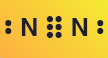 הרחבה והעמקה
קיימות גם תרכובות מולקולריות עם קשר קוולנטי כפול או משולש.
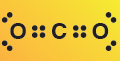 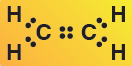 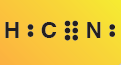 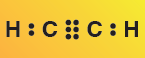 הרחבה והעמקה
קשר קוולנטי כפול נוצר משיתוף של שני זוגות אלקטרונים. כלומר, כל אטום משתף שני אלקטרונים לקשר הכימי.
קשר קוולנטי משולש נוצר משיתוף של שלושה זוגות אלקטרונים. כלומר, כל אטום משתף שלושה אלקטרונים לקשר הכימי.